Unit 3　On the move
Part Ⅳ  Listening——职业与身份类试题
WWW.PPT818.COM
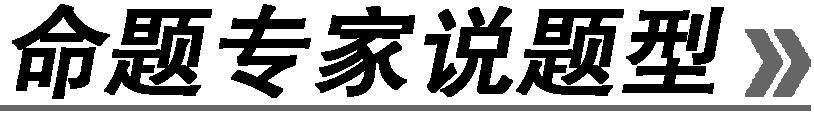 在听力理解测试中，考生需要根据对话内容和情景来确定对话中人物的职业、身份或彼此之间的关系。身份型常见的提问方式为： What is the probable relationship between the two speakers？选项常常包含以下几种—husband and wife，father and daughter，doctor and patient，boss and secretary，strangers，classmates，workmates等等。职业型常见的提问方式有： 
(1)What does the man do?
(2)What’s the woman’s profession?
(3)What’s the man’s job?
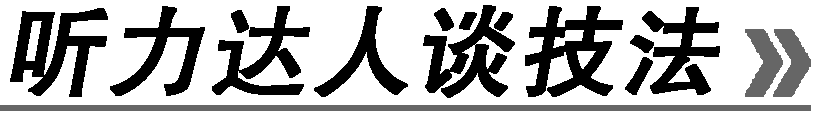 对于此类题目，考生要注意听对话发生的地点和谈话的内容，如听到homework，class，exercises，可判断双方关系可能是老师与学生。另一种方法是注意对话中的称呼和说话口气等细节。mummy，dad——父母与子女；dear，darling——夫妻。口气较硬的祈使句，比如：Ask him to come to my office when he is back——老板与雇员。考查得较多的是 teacher，doctor，waiter，waitress，nurse，hotel clerk，etc.考生要注意捕捉那些带有职业特点的词。如 patient，operation，medicine等。
【典题印证】
1.Who is the woman?
A.John’s mother.		B.John’s teacher.		C.John’s friend.
【听力原文】
M：Miss Helen，John brought a note home saying you wanted to see me.
W：Yes，I’m worried about his schoolwork these days.
【解题思路】　此题考查的是判断人物身份题。根据对话内容我们可以知道女方所说的 I’m worried about his schoolwork these days.中的schoolwork以及男方所说的John brought a note home saying you wanted to see me.可以推断出女方是John的老师。答案选B。
2.What is the relationship between the speakers?
A.Boss and secretary.
B.Teacher and student.
C.Customer and saleswoman.
【听力原文】
M：I need 20 copies of this report before 2 o’clock.
W：Certainly，sir.I’ll give them to you soon.
【解题思路】　此题考查的是判断人物职业题。根据对话内容男方说：两点前需要二十份报告。女方说：可以，先生。我很快就把它们(20份报告)送过去。由此可以推断出他们之间可能是老板和秘书之间的关系。答案选A。
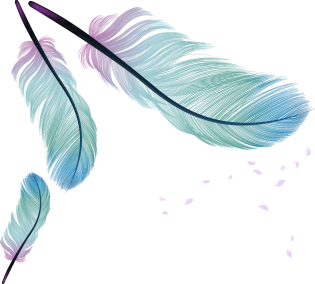